Online Whiteboard és Mind map tool – A miro
Készítette: Borsos Marcell Bendegúz GHDRRTDebreceni Egyetem
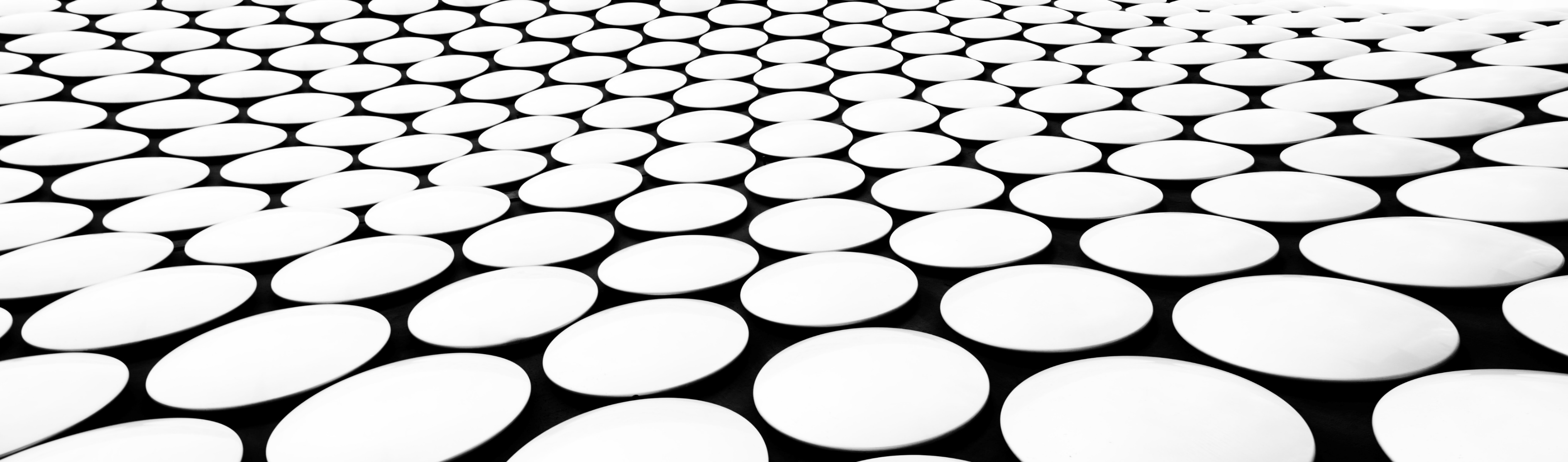 Első lépések
Könnyű regisztráció
Ingyenes és fizetős verzió
Több tábla is használható egyszerre
Angol nyelv ismerete szükséges
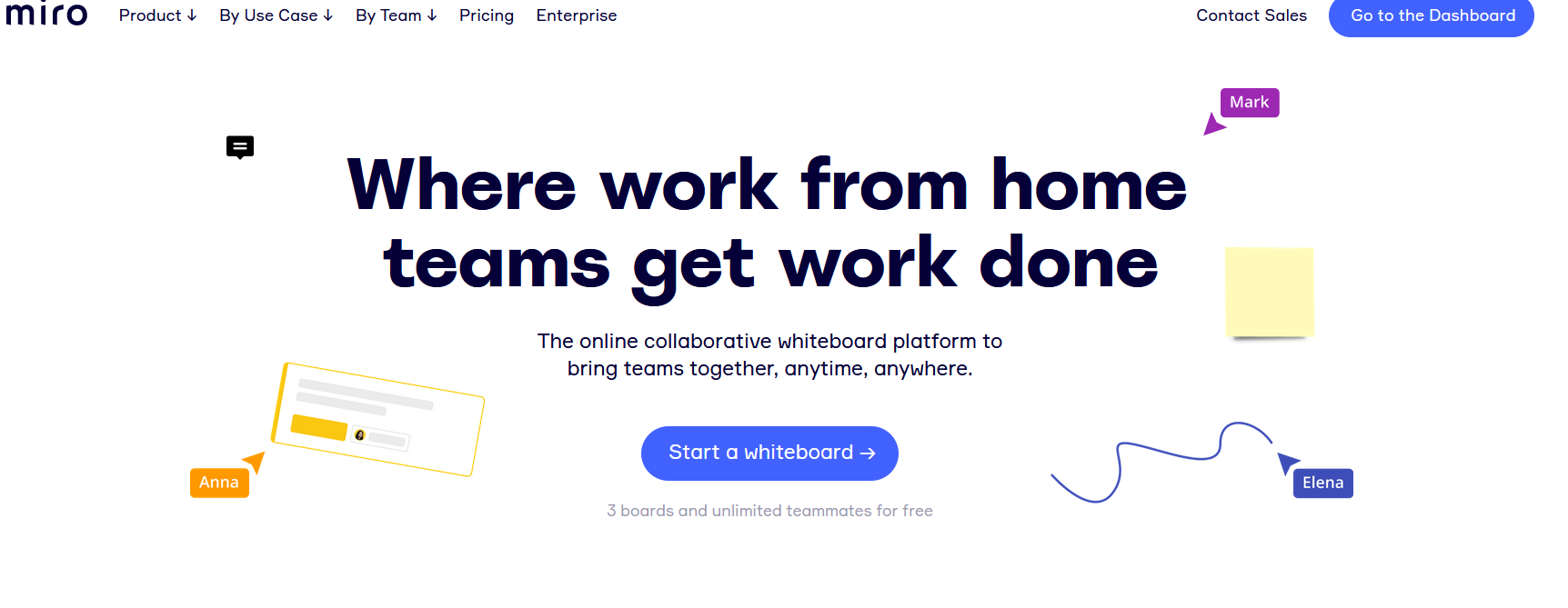 2021. 03. 14.
A kezdőpanel
Az eddigi táblákat itt lehet megtalálni
Több fajta előre létrehozott tábla
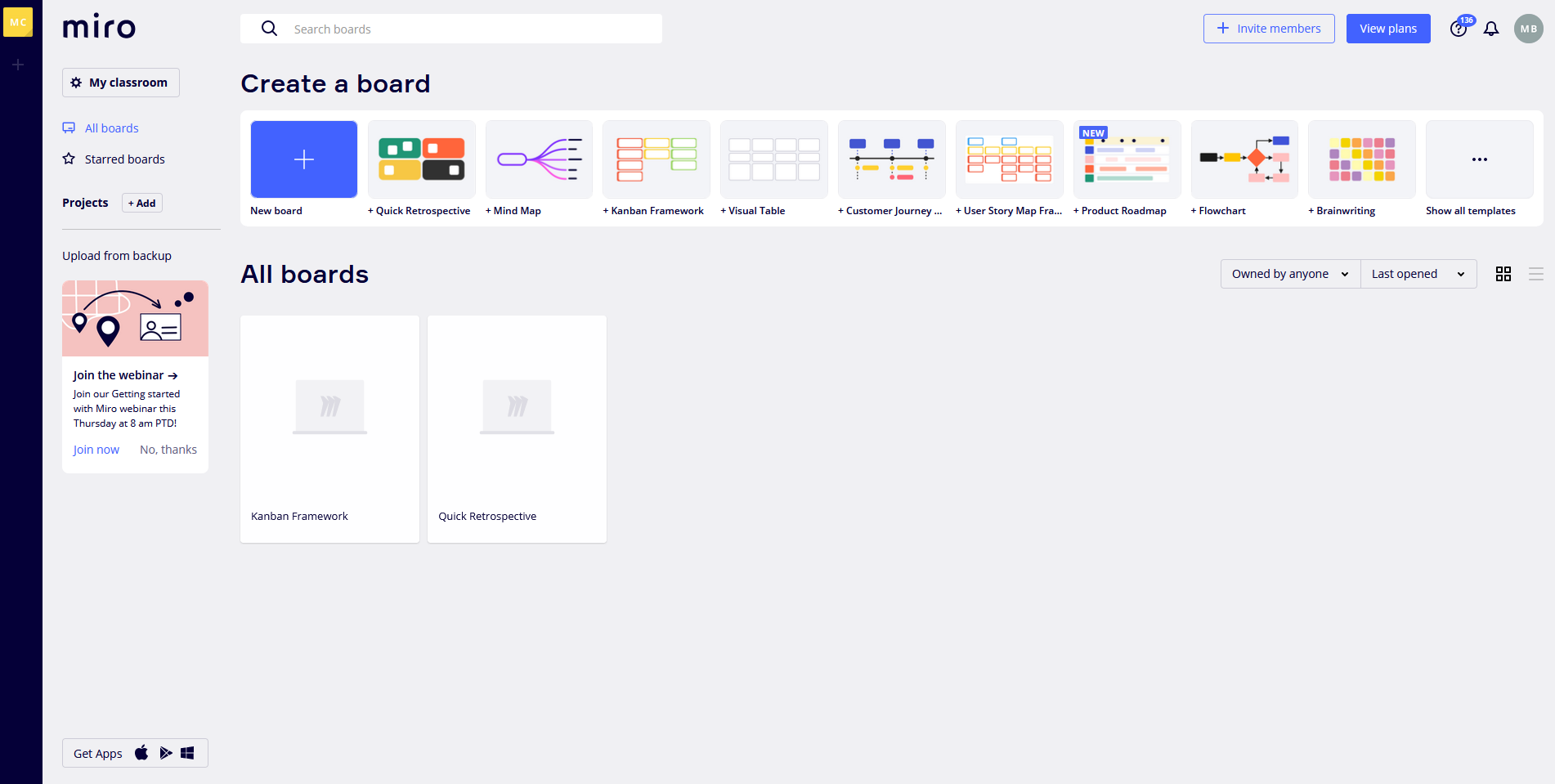 Könnyen áttekinthető
Átlátható
Jól rendezhető
2021. 03. 14.
A táblák
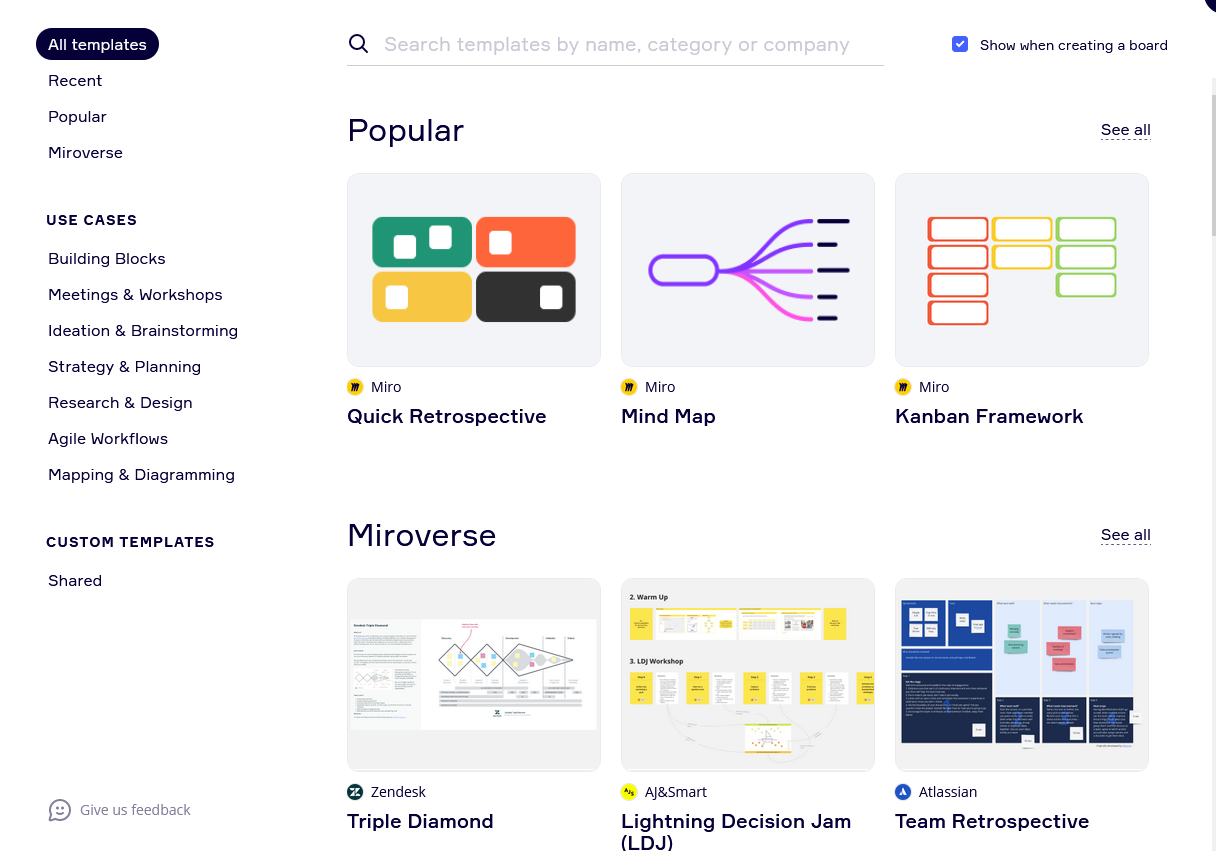 A ‚sima’ whiteboard mellett több száz előre gyártott grafikont/ábrát kapunk
2021. 03. 14.
Nézzünk meg egy táblát 
Tool-ok a tábla szerkesztéséhez
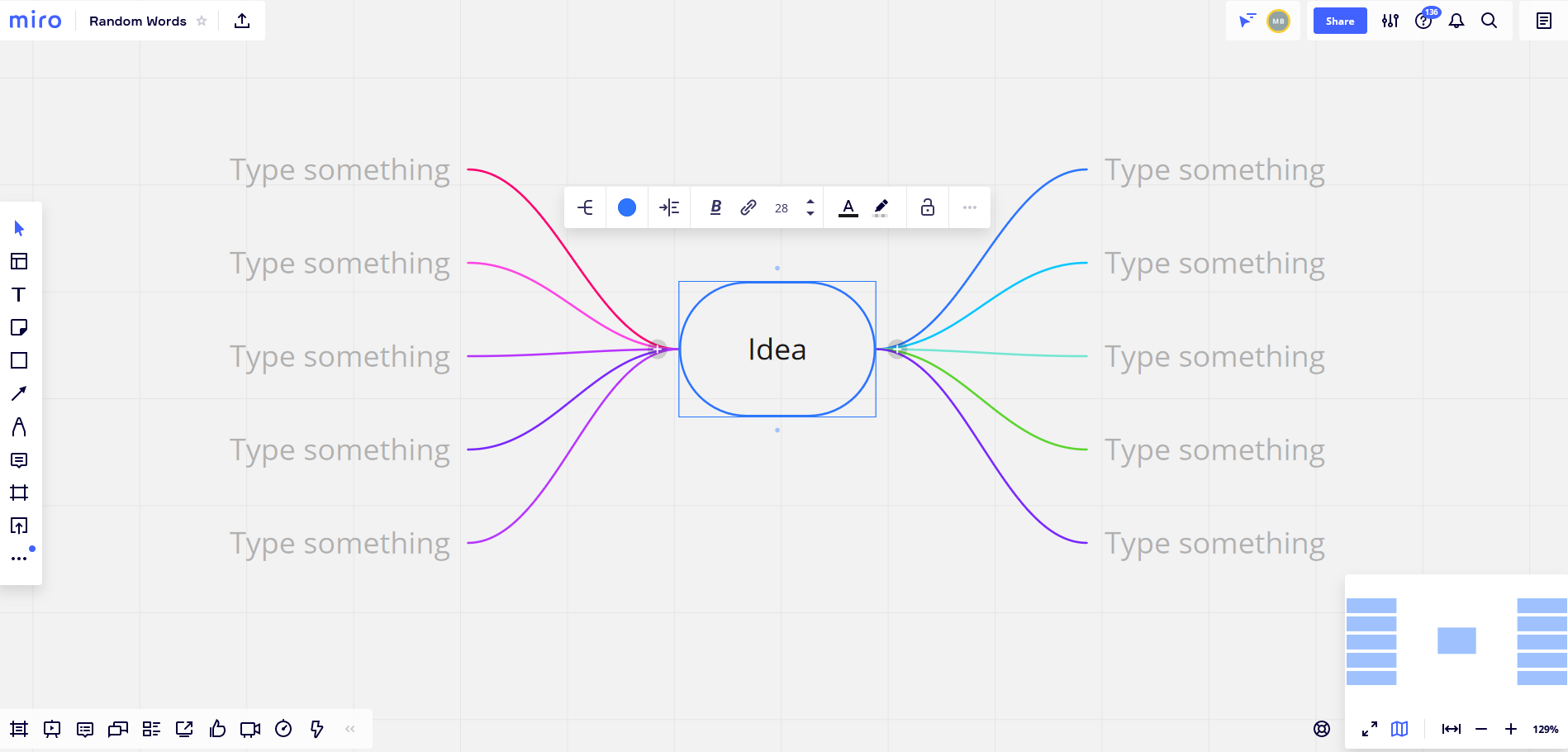 Ezen a táblán egy egyszerű mind map látható, ami használható mindenféle órai aktivitás során
Tool-ok a tábla megosztásához/mentéséhez
2021. 03. 14.
A Tool-ok
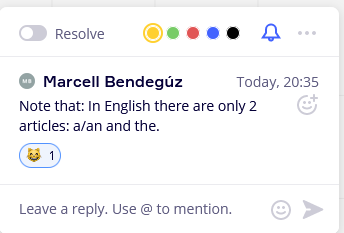 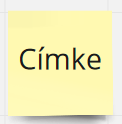 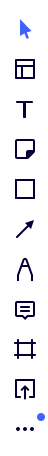 Navigálás a táblán
Új tábla/grafikon hozzáadása
Szöveg hozzáadása
Címke hozzáadása
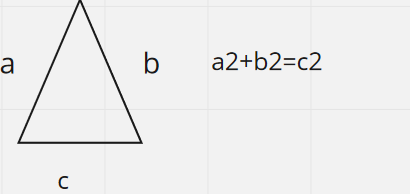 Alakzatok beszúrása
Nyilak beszúrása
Filctoll
Komment hozzáadása
Keret hozzáadása
Tábla mentése
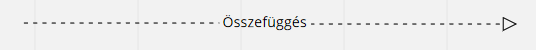 2021. 03. 14.
Miro a gyakorlatban
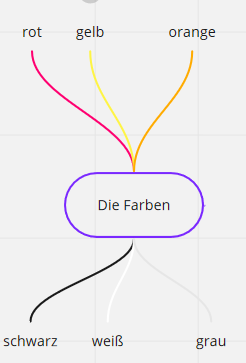 Ezen a kis mind mapen a színeket mutattam be, egy német óra keretein belül, a magyar jelentést helyettesíti a színek bevonása, így a diákok könnyebben megjegyzik, mivel nem csak az auditív képességeik fejlődnek, hanem a vizuális is.
2021. 03. 14.
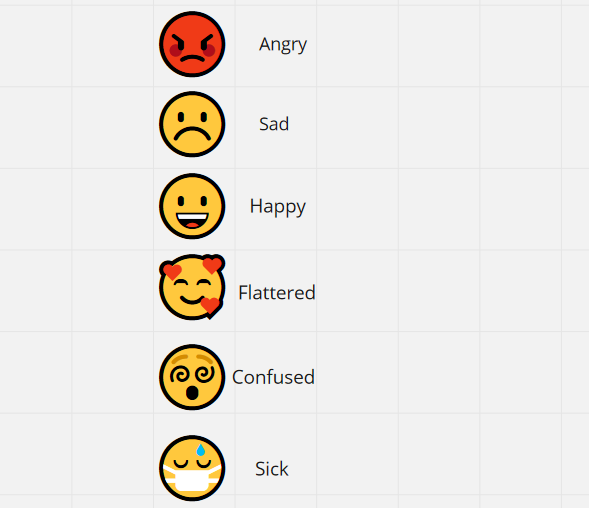 Ezen az angol órán pedig az érzelmeket/érzéseket mutattam be szintén a Miro használatával, ahol emoji billentyűzetet is kapunk
2021. 03. 14.
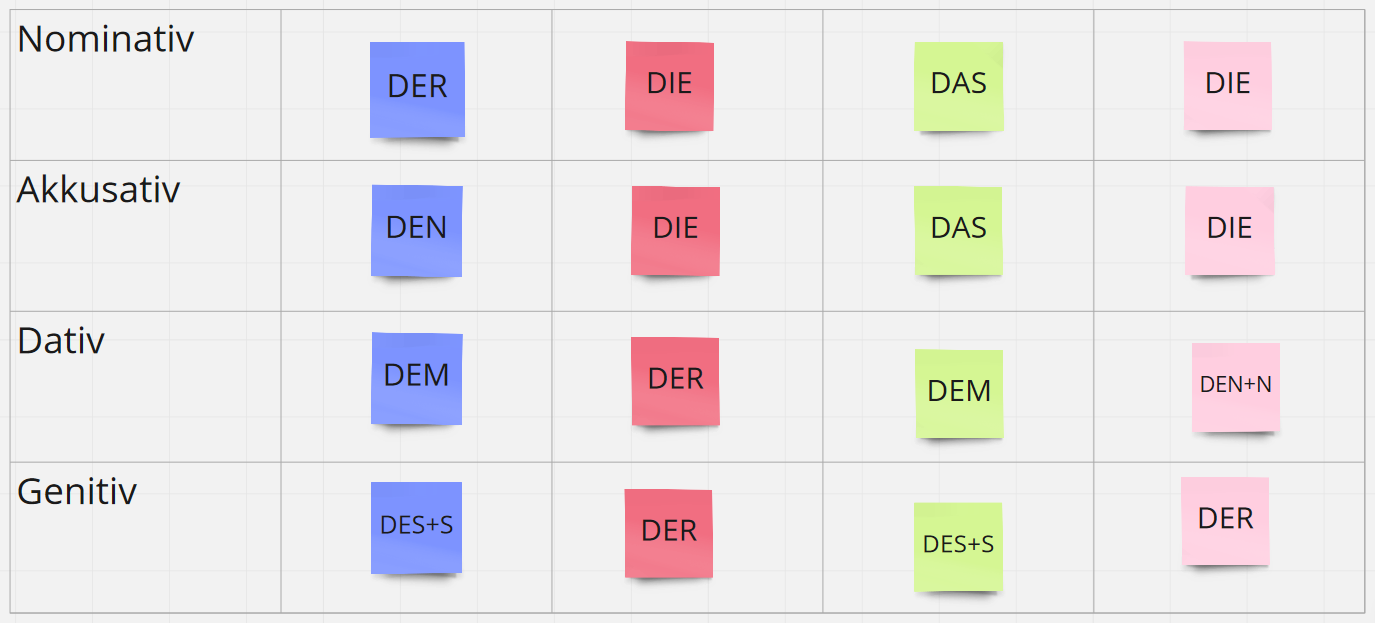 Ezen az órán pedig a német nyelvben használatos névelőket szemléltettem egy esztétikus táblázatban, színekkel kiemelve és elkülönítve a névelőket
2021. 03. 14.
Összegzés
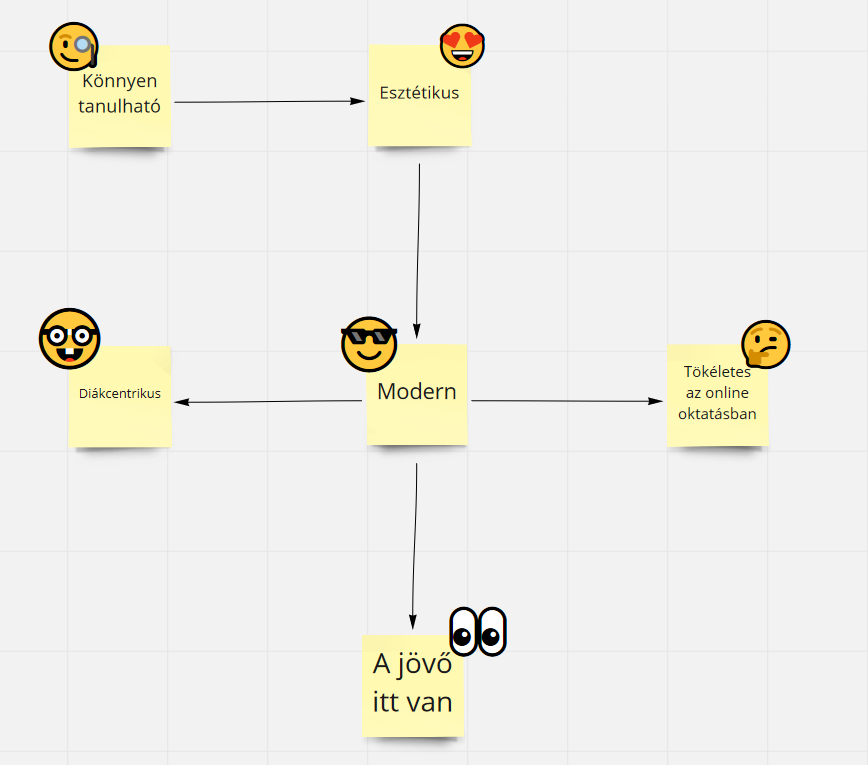 Próbáld ki bátran a https://miro.com oldalon
2021. 03. 14.
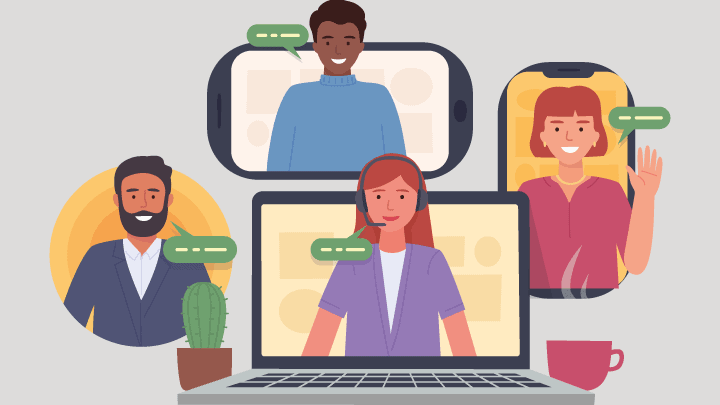 Köszönöm a figyelmet!
2021. 03. 14.